Perioperative Care of the Adult Transgender Patient
Part 4 – Perioperative and Anesthesia Considerations
Perioperative Considerations
Registration and surgical assessment should capture information about gender identity.
Coordinate between providers to prevent patients from having to repeatedly disclose information.
Ensure only personnel who are providing direct care enter the room.
Maintain privacy, dignity, and respect.
Be aware of placement of transdermal hormone patches in relation to warming devices. Heat may lead to increased drug uptake.
Pregnancy test considerations
VTE prophylaxis – heparin and sequential compression devices
Chest binders preoperatively
Room assignments
Maintain privacy postoperatively
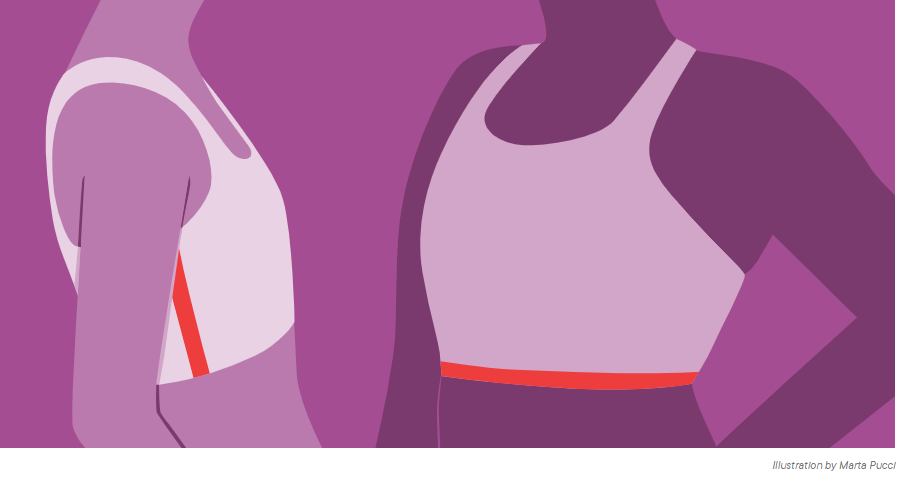 [Speaker Notes: Chest binders – patients may be self conscious. Discuss removal of chest binders with the patient and anesthesia provider for best outcomes and timing.]
Anesthesia Considerations
Physiological and psychological effects of both continuing and discontinuing hormone therapy need to be considered. 
Consult an endocrinologist
Some facial procedures may indicate difficult airway management.
Local anesthetics have been shown to result in increased amounts of free drug when high-dose estrogen therapy is utilized. Implement dose reduction or close monitoring for toxic effects.
There is an increased risk for postoperative nausea and vomiting.
There is a risk for prolonged muscle paralysis from succinylcholine.
Neuromuscular monitoring is recommended
Withholding spironolactone on the day of surgery is suggested to avoid volume depletion intraoperatively – diuretic and antihypertensive.
There are no documented anesthetic drug interactions with hormone therapy.
[Speaker Notes: (Tollinche et al., 2018)
There are no documented drug interactions between anesthesia medications and estrogen, the various androgen blockers, or testosterone. Administration of anesthetic to patients should proceed according to standard practice.]
Urologic Considerations
Q: Can I insert a Foley catheter for a patient with a history of gender-affirming surgery?

A: Yes. Gender-affirming surgeries do not always pose a barrier to safe routine indwelling catheter insertion. However, as with any patient who has a history of urethral procedures, a thorough assessment of the patient history, risk factors, and physician recommendations is advised.
Education
In a qualitative study, participants mentioned that collaborative health care professionals who were motivated to educate themselves made health care experiences feel safe and welcoming.
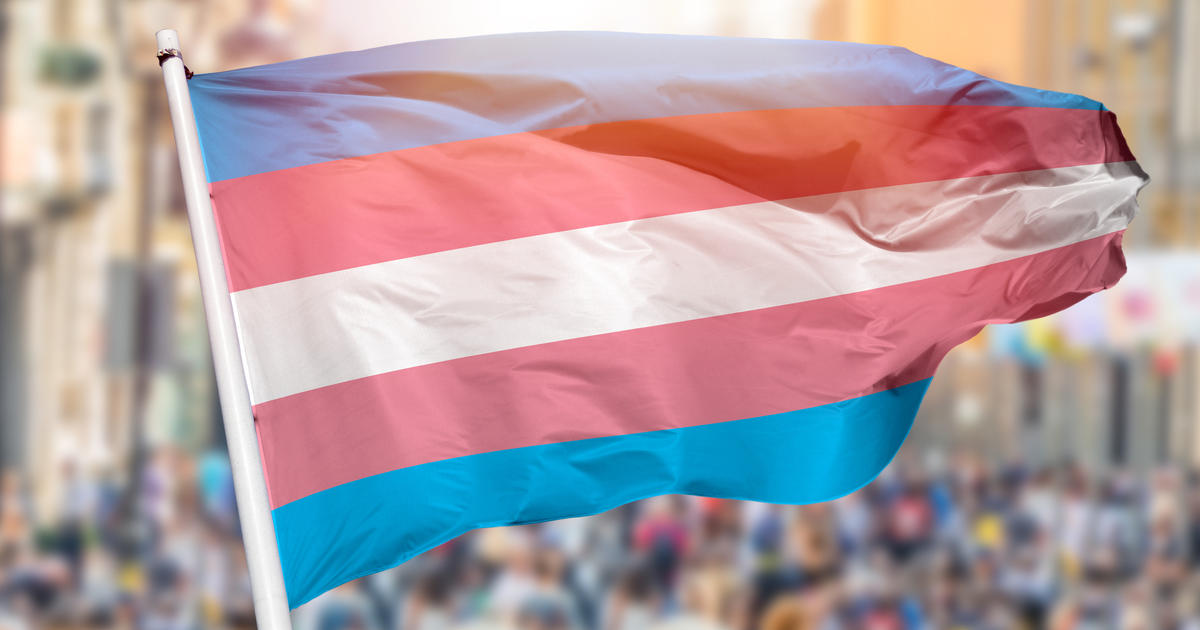 [Speaker Notes: (Collister, Saad, Christie, & Ahmed, 2012)
(Tollinche et al., 2018)]
References for Part 4
Collister D, Saad N, Christie E, Ahmed S. Providing care for transgender persons with kidney disease: a narrative review. Can J Kidney Health Dis. 2021;8:2054358120985379. https://doi.org/10.1177/2054358120985379
Tollinche LE, Walters CB, Radix A, et al. The perioperative care of the transgender patient. Anesth Analg. 2018;127(2):359-366. https://doi.org/10.1213/ANE.0000000000003371